Alto Orinoco Health & Air Quality
Utilizing NASA Earth Observations to Locate Remote Yanomami Villages in the Alto Orinoco Municipality for Targeted Eradication of River Blindness Disease
Goddard Space Flight Center: Amanda Rumsey (Project Lead), Timothy Larson, Kyle Sowder  
Wise County and City of Norton Clerk of Court’s Office: Rajkishan Rajappan (Project Lead), Annabel White, Zachary Tate
Marshall Space Flight Center: Sara Amirazodi
NASA DEVELOP National Program
Abstract
Objectives
Provide The Carter Center with accurate locations of targeted villages for efficient planning of missions for eradication of onchocerciasis

Develop a suitability model to assist The Carter Center  in identification of Yanomami settlements

Investigate the migratory patterns of the Yanomami

Study the vegetation and soil properties of the study area
Study Area
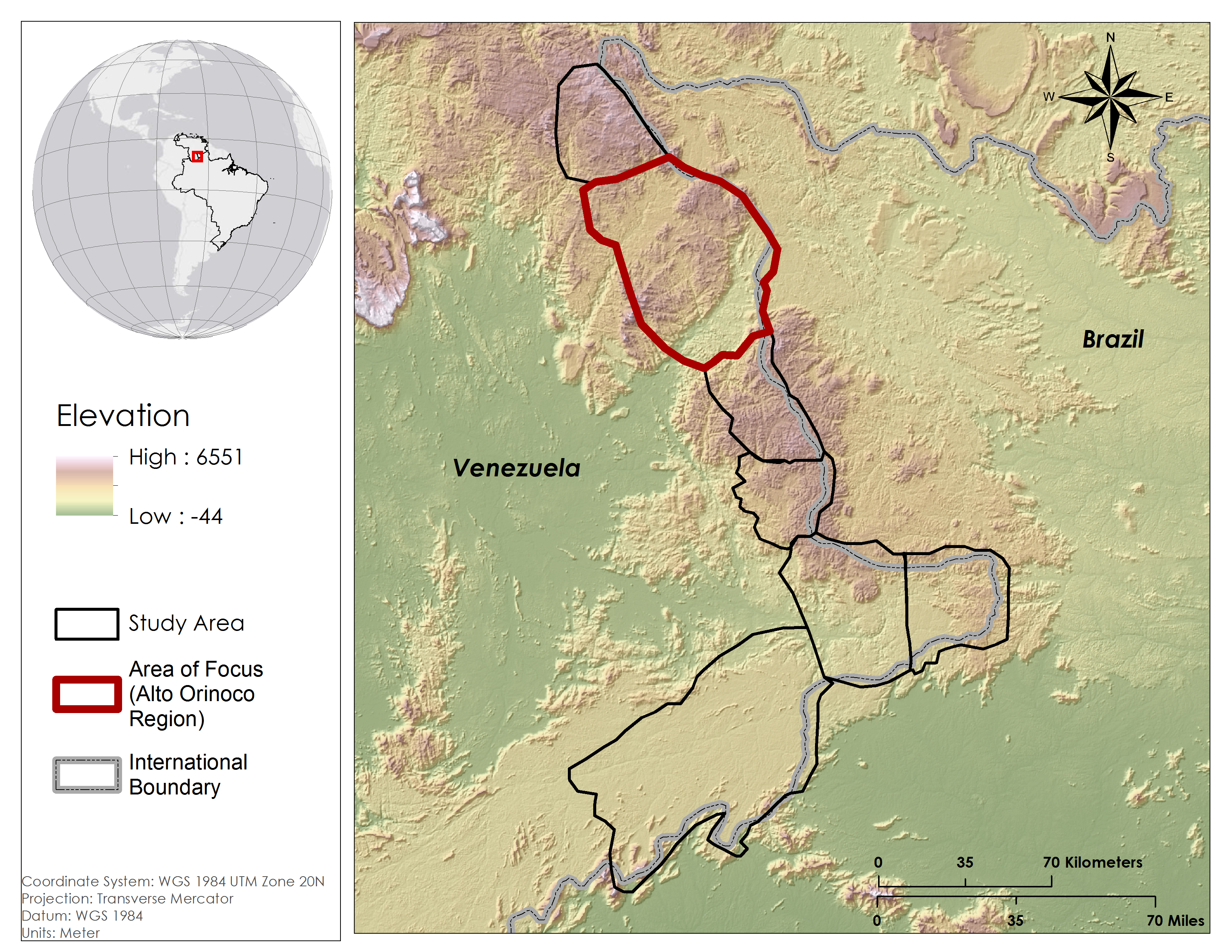 Methodology
Suitability Model
Locating Villages
Data ProcessingAll data processed with Spatial Analyst toolbox in ArcGIS.
Image coming soon
Processing Flow
Elevation
Pixel-by-Pixel Composting Technique
Slope
Cloud Pixel Replacement
Cloud Pixel Classification
Input Data
NDVI
Classification and Analysis
dNBR
Earth Observations
Layer 
Stacking
Identifying Soil Classes
Distance to Streams
Landsat 7 ETM+   Landsat 8 OLI/TIRS  SRTM
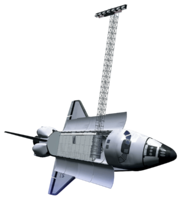 Results
Fuzzy Membership
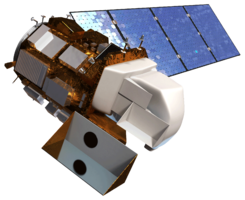 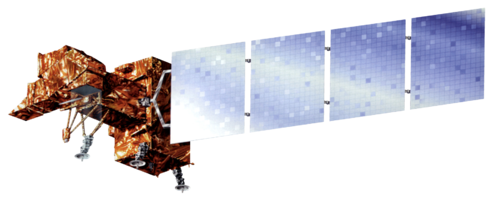 Regression
Analysis
Suitability Model
Conclusions
Results
To be added
To be added
Team Members
Project Partners
Acknowledgements
The Carter Center
To be added
Dr. Jim Tucker (NASA Goddard Space Flight Center)
Kel Markert, Mentor & Science Advisor
Dr. Kenton Ross (NASA DEVELOP)
Dan Irwin (SERVIR Program Director)
Dr. John D. Bolten (NASA Goddard Space Flight Center)
Dr. Jeff Luvall (NASA at National Space Science and Technology Center)
Dr. Robert Griffin (University of Alabama in Huntsville)
Katie Melocik (NASA Goddard Space Flight Center)
Dr. Thomas Unnasch (University of South Florida)
Melanie Salyer, Mentor (Wise County)
Leigh Sinclair, Center Lead (DEVELOP Marshall)
Amberle Keith, Assistant Center Lead (DEVELOP Marshall)
Jordan Bates, Center Lead (DEVELOP Wise County)
Kiersten Newtoff, Center Lead (DEVELOP Goddard)
NASA Goddard Space Flight Center, NASA Marshall Space Flight Center, Wise County Clerk of Court’s Office